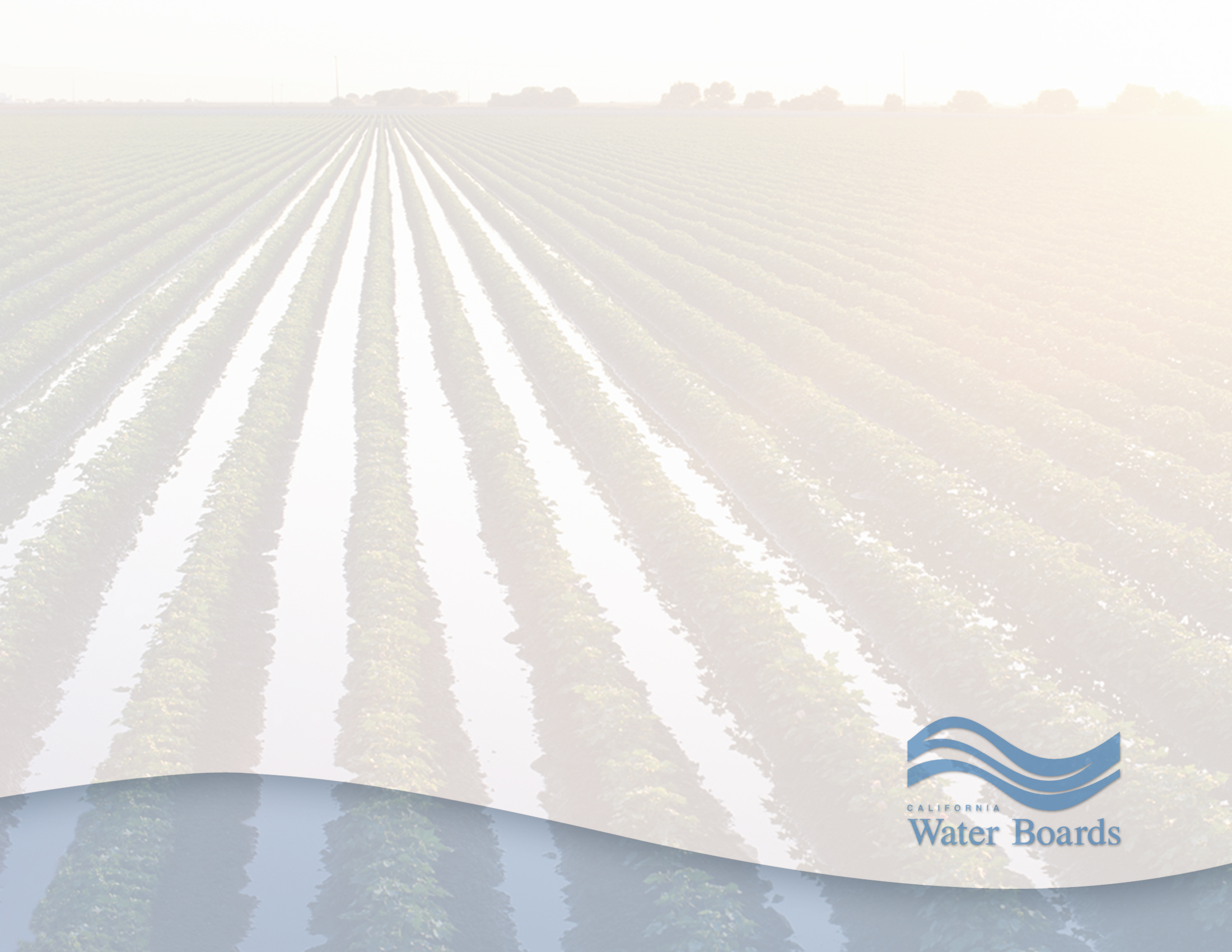 Quarterly Update to the Delta Protection Commission
Michael Patrick George, Delta Watermaster
Lauren Barva, Communications & Outreach Specialist
Delta Stewardship Council
March 24, 2016
Overview
Report on 2015 Diversion Reduction Program among in-Delta Riparians
Comparative Study of Consumptive Use in the Delta
Salinity Hot Spots in the South Delta
Implementation of New Measurement Regulation
Enforcement Actions
Consolidating Drought Lessons and Data
Program Background
April 2015: Facing a 4th year of drought, threat of curtailments, minimal snowpack, Governor Brown extended emergency drought proclamation
Central and South Delta farmers proposed a voluntary program to reduce their surface water diversions during the summer months – June through September 
Goal: reduce 2015 agricultural irrigation diversions by 25% vs. 2013 baseline in order to reduce stress on the water system
SWRCB agreed, in return, to refrain from enforcing deeper curtailments against if ordered later in the season
Program Terms
Participation was voluntary
Enrollment was offered only to riparian water right claimants within the Delta
Participants were required to file their plans for reducing diversions by 25% on or before June 1
Reduction strategies were kept flexible to accommodate the variety of circumstances
Plan implementation was subject to verification inspections during the program period
Participants were required to file an “after-action” report on plan implementation in November 2015.
Diversion Reduction Program Report Issued on March 11
Headlines:
217 Plans Prepared, Covering 2/3 of the Central and South Delta: 180,000 acres (and portion of CCCo)
Program Overachieved Target: 32% Reduction Reported
Flexibility and Voluntary Nature of the Program Incentivized Creativity and Micro-response
Likely Helped to Avert Riparian Curtailment
Great Example of Voluntary Action to Address a Common Problem
Achieved Results without Waiving Cherished Rights, Going to Court, or Triggering Regulation
Report Posted on Watermaster Website http://waterboards.ca.gov/water_issues/programs/delta_watermaster/docs/diversion_reduction15.pdf
Methods for Reducing Diversions
Fallowing 
Rotating to less water intensive crops
Reducing irrigation frequency
Employing more efficient irrigation equipment and/or techniques
Field reconfiguration
Examples
Irrigation with 60” beds
Crop Rotation
Irrigating with 30” beds
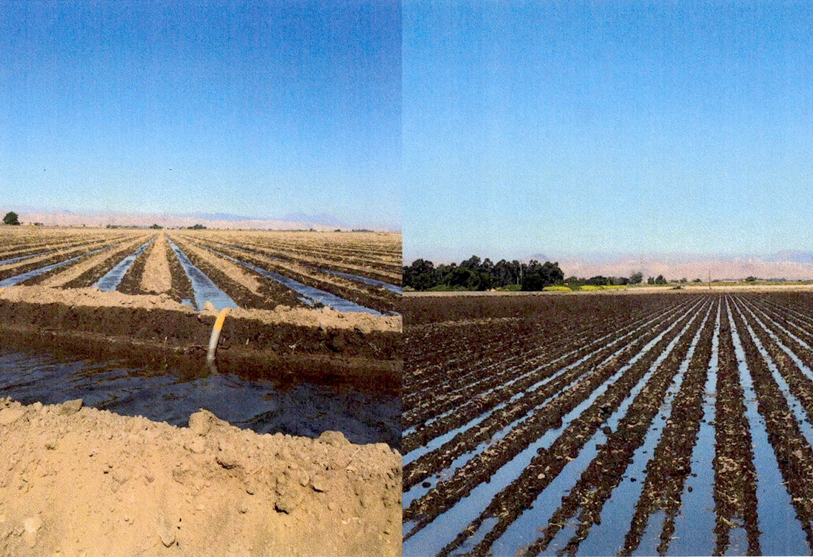 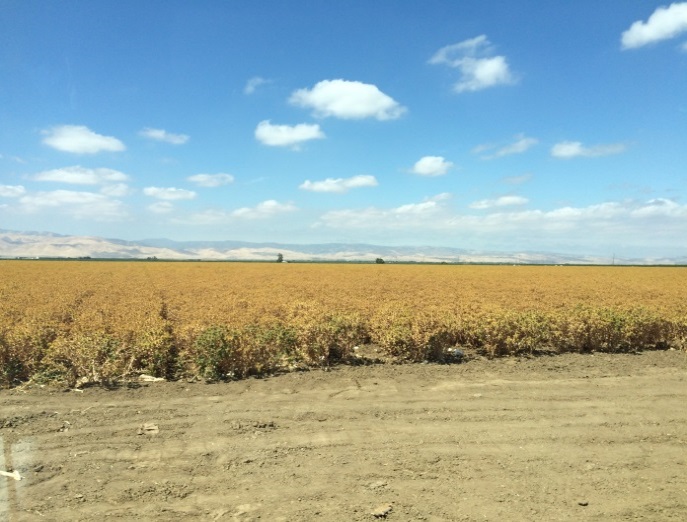 Safflower
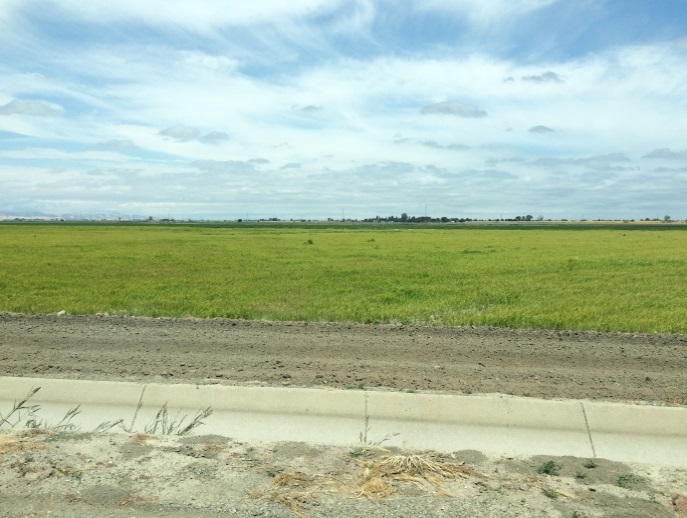 Sudan
Verification Inspections
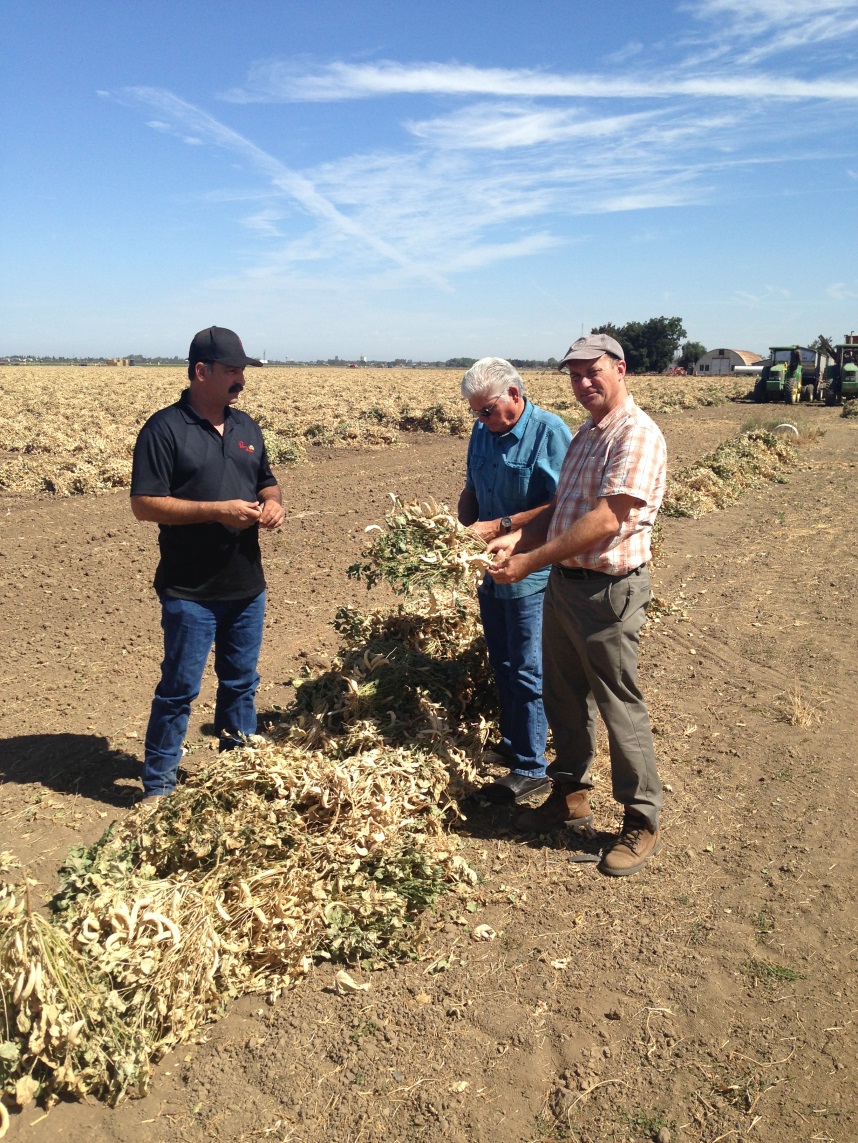 1st prioritized the larger plans in terms of total acreage
2nd visited smaller family owned and operated farms often without much professional support
Findings:
Even a lawyer can learn a lot riding in a pickup with a farmer
Participants in the program operated to exceed the 25% target for reduced diversion
Peer relationships were supportive of success in the program
Farmers took pride in contributing to drought amelioration
Statistical Overview
Total acres in Central and South Delta:				268,000
Total acres enrolled in the diversion reduction program:			180,1191
Number of conservation plans submitted:				217
Acre-feet reported as diverted in summer 2013:				486,754
Acre-feet reported as diverted in summer 2015:				333,082
Reductions in diversions reported from program implementation:		153,672 
Percent of reduced diversions reported:				32%
Acre-feet diverted per acre of irrigated land in summer 2013:			2.70
Acre-feet diverted per acre of irrigated land in summer 2015:			1.91
 
Disclaimer: The data compiled and reported in the this report—based on reports prepared by program participants and their advisors. 

1 A total of 15,005 acres enrolled in the program are located in Contra Costa County, outside the Central and South Delta Water Agencies boundaries.
Observations from the Program
No verification of water rights
Riparian curtailments were narrowly avoided
Apparent influence on Delta outflow
Long-term concerns over salt build-up
Need for improved measurement of diversions
Managing conflicting riparian and priority systems in extreme shortage exposed fissures in our water system
Today’s Update on CU Study
Meeting of Study Participants on March 17
Fully Funded, Subject to Partial Reimbursement 
UC Davis Center for Watershed Science is Lead
Five Additional CIMIS Stations Have Been Deployed
Land Use Survey: from trucks to satellites
2015/2016 Field Campaign for Reference
Creation of Open Data with QA/QC
Eight Methods to be Blind Tested & Compared
Report Due in March of 2017
Study Results will Inform Policy
Salinity Hot Spots in South Delta
Six “Exceedances” of Project Permit Conditions Centered on Tracy Blvd. Monitor
Complex, Long-term Problem Creates Friction and Tests Regulatory Credibility
Watermaster Coordinating with Regional Board
DWR Commissioned a New Study of Causes and Potential Remediation Options
Collaborative Process Aims at Resolution
Measurement Regulation Implementation
New Regulation (Jan. 19) Implements SB 88
Sets Measurement Accuracy Performance Standard for Diversions Greater than 10AFA
May be Met with “Device” or “Method”
Alternative Compliance Plan Allows Bespoke Response
No Regulatory “Approval”
Outreach Underway
Data Avalanche Presents a Management Challenge
Enforcement of Water Right System
Notices of Insufficient Supply Issued in 2015
Challenges Ensued
Authority, Jurisdiction, Data, Methodology, etc.
Both Court and Board Review
Actions against WSID and BBID are Currently before the Water Board 
Also, a Tentative Decision in the Tanaka Case was Issued on Feb. 22 and Re-argued Mar. 11
Drought Lessons
Challenge is to Consolidate the 2015 Chaos
Current Hydrology Provides a Respite
Need to Test Policies in Court Resolutions
Insights from Administration of Water Rights in Extreme Shortage Should Inform Policies
Projects’ Petition for Change in Water Rights
Update of Delta Water Quality Control Plan
Delta Plan Update and Implementation
Future Water Right Administration
Data Management and Use
Curtailments among Riparian and Priority Claimants